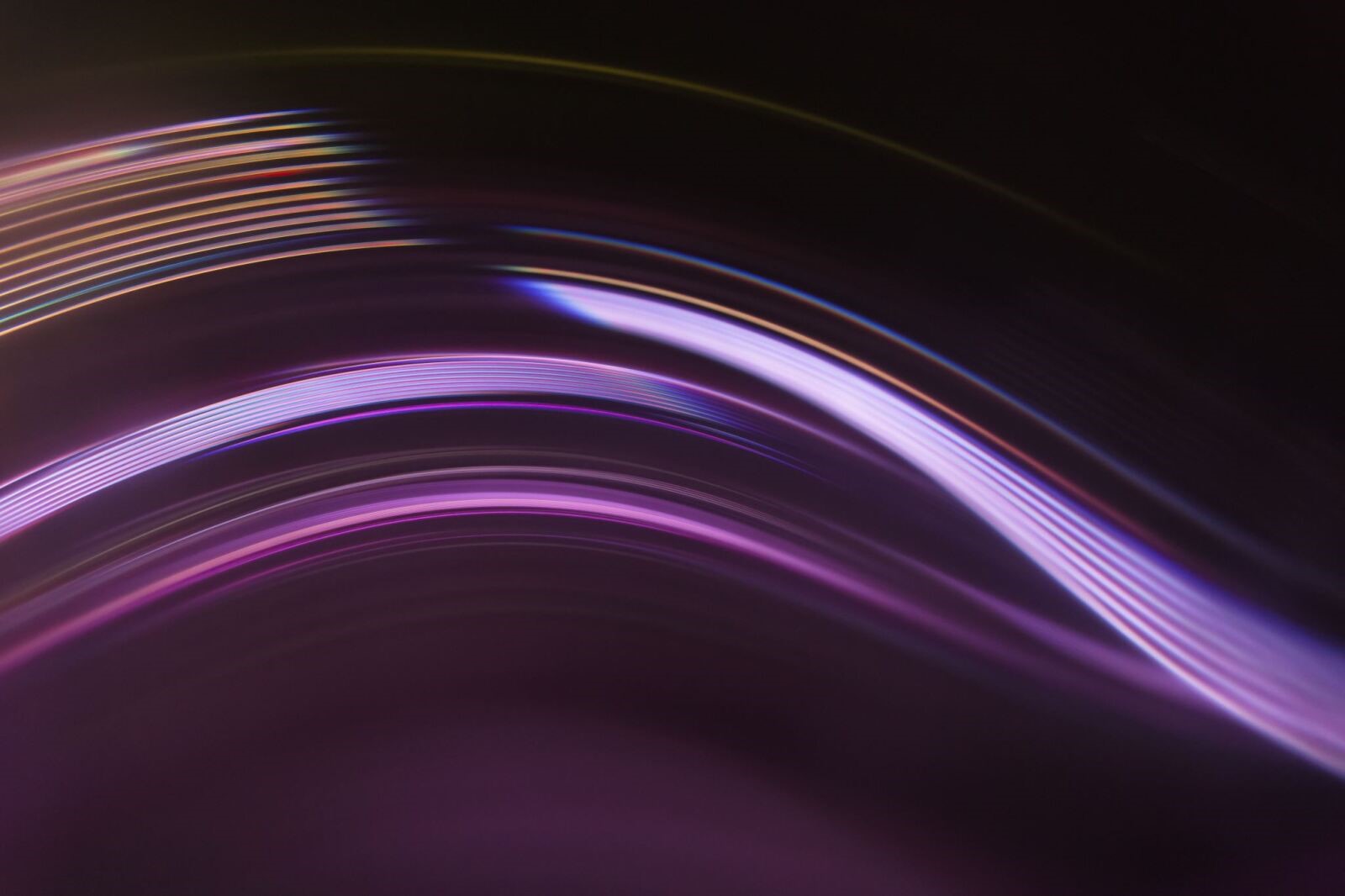 Fast-track Approvals Act 2024
Insights from within the one-stop-shop
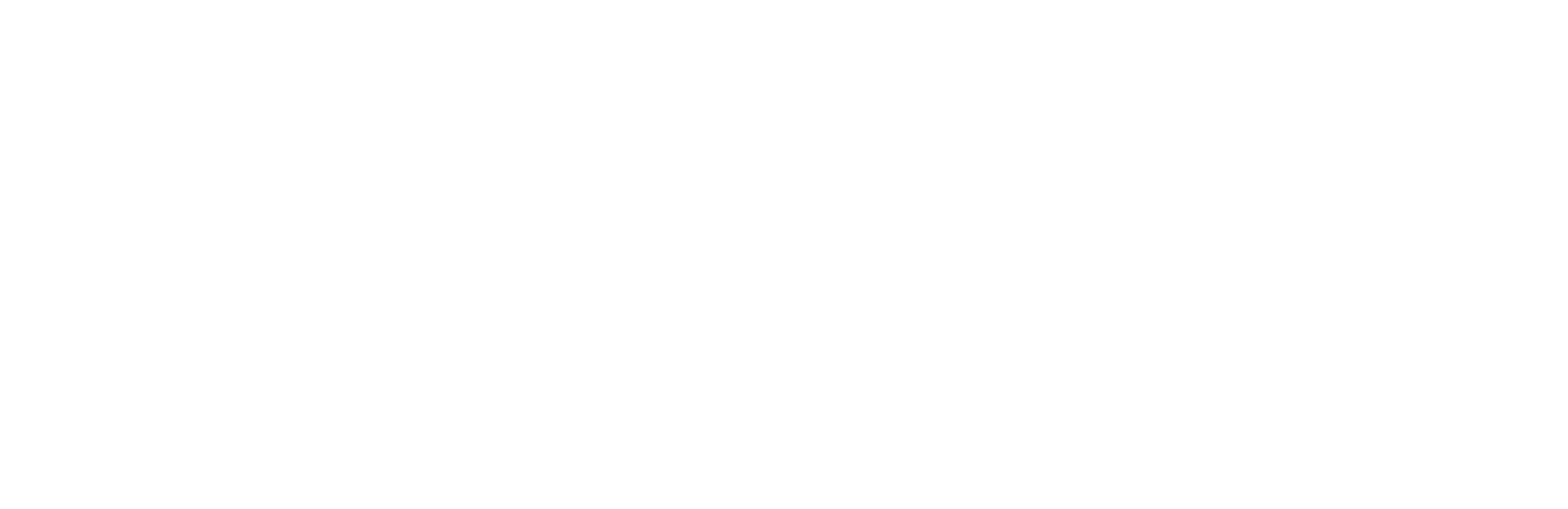 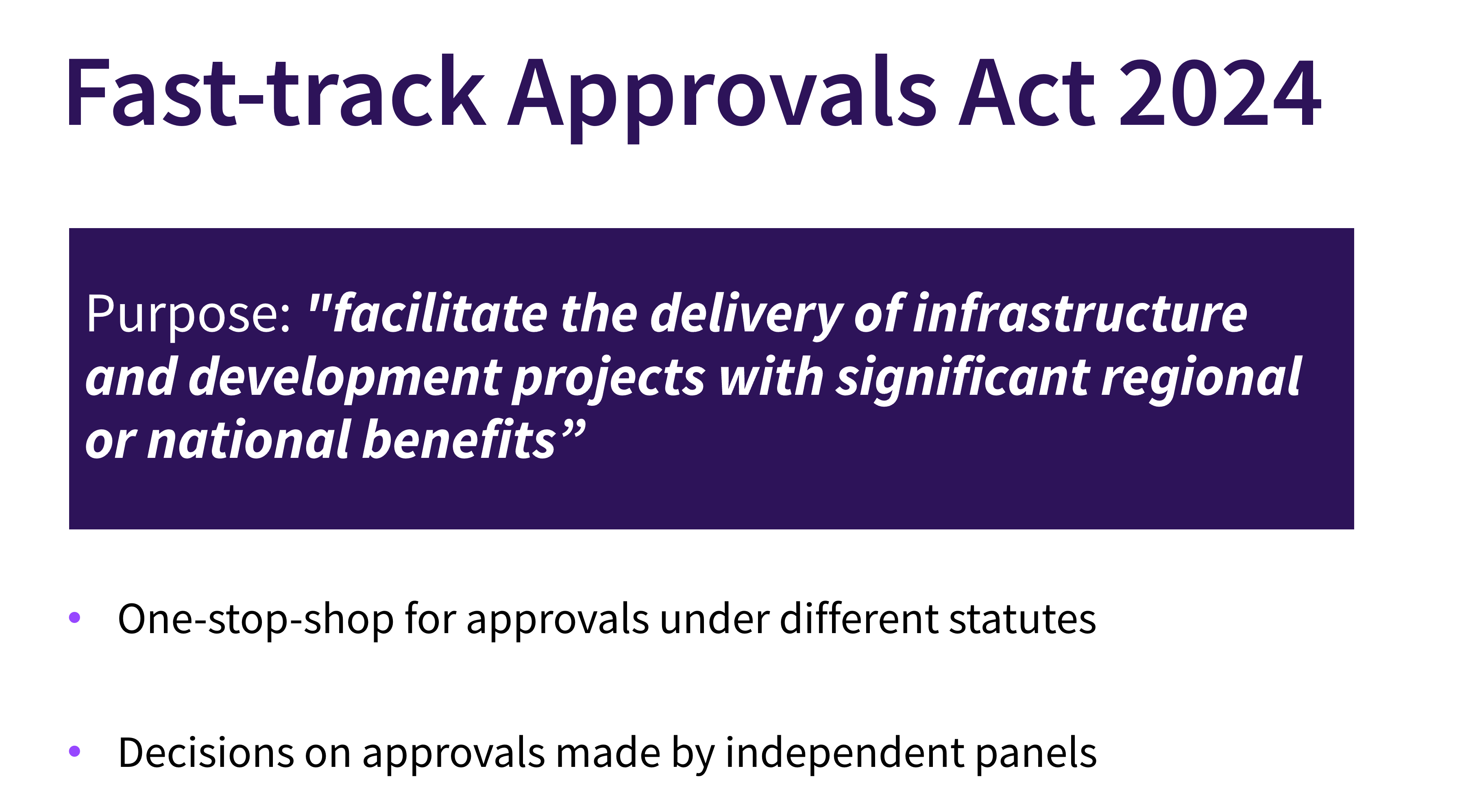 Fast-track Approvals Act 2024
One-stop-shop for approvals under different statutes 

Decisions on approvals made by independent panels
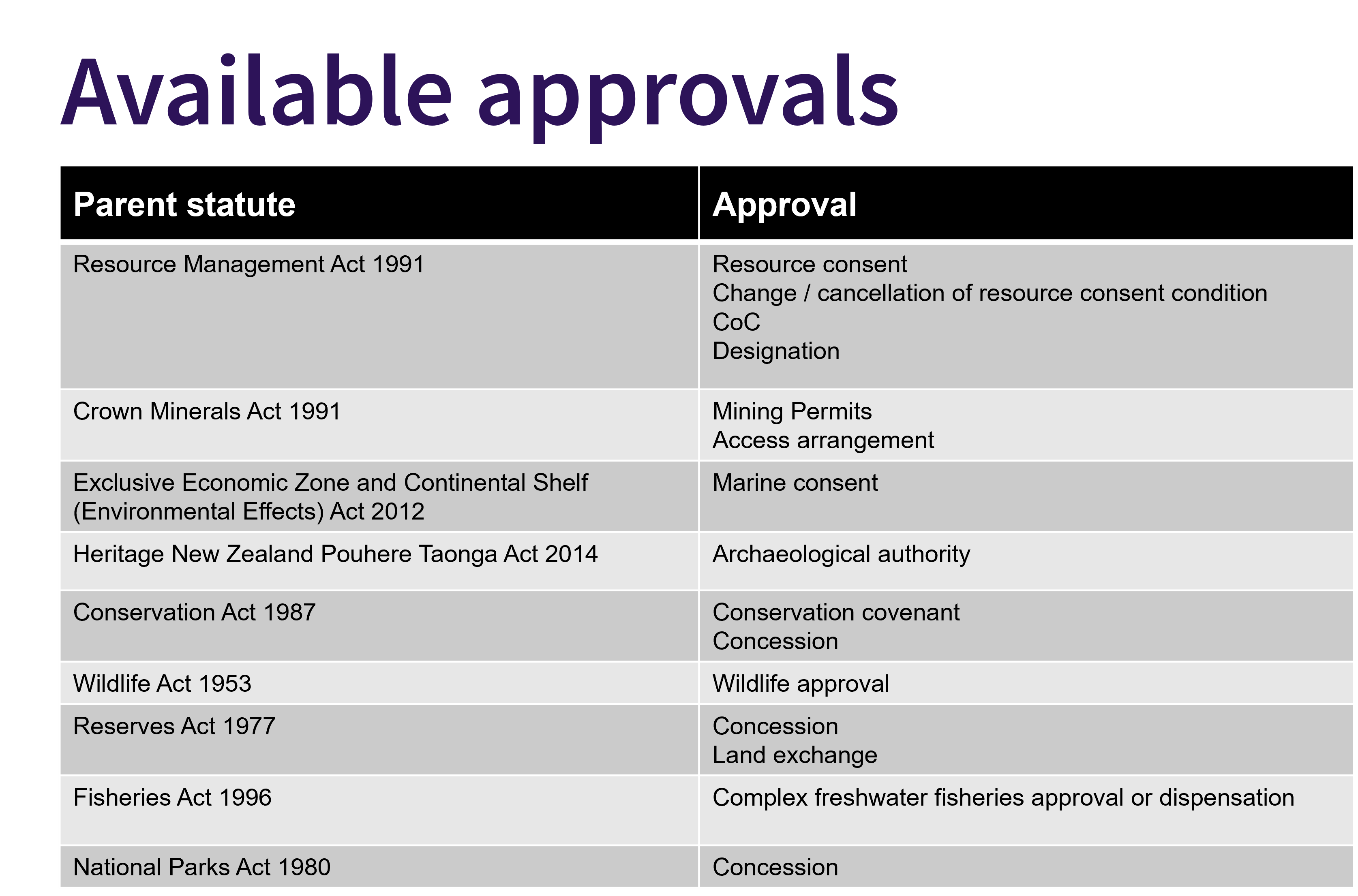 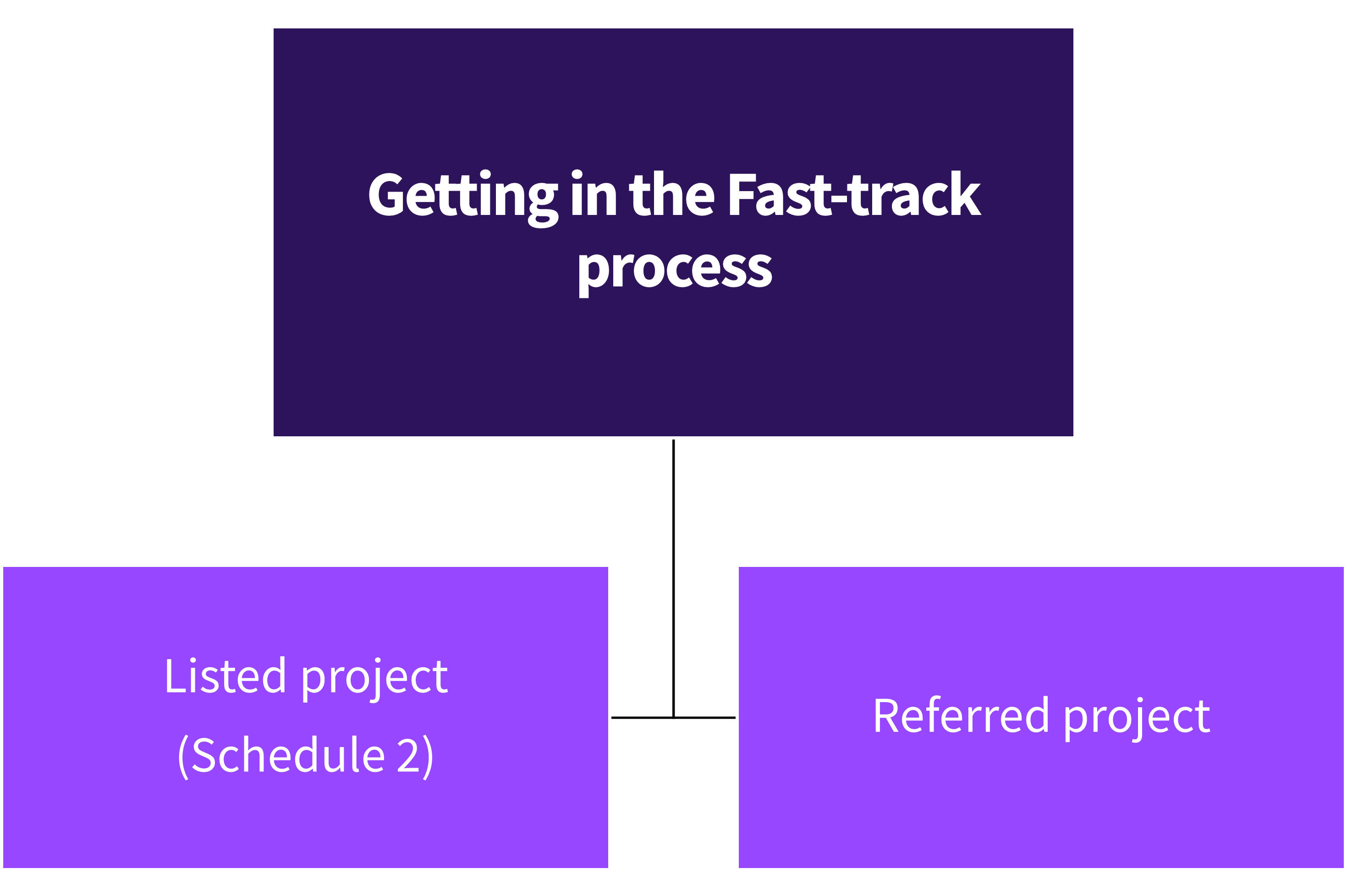 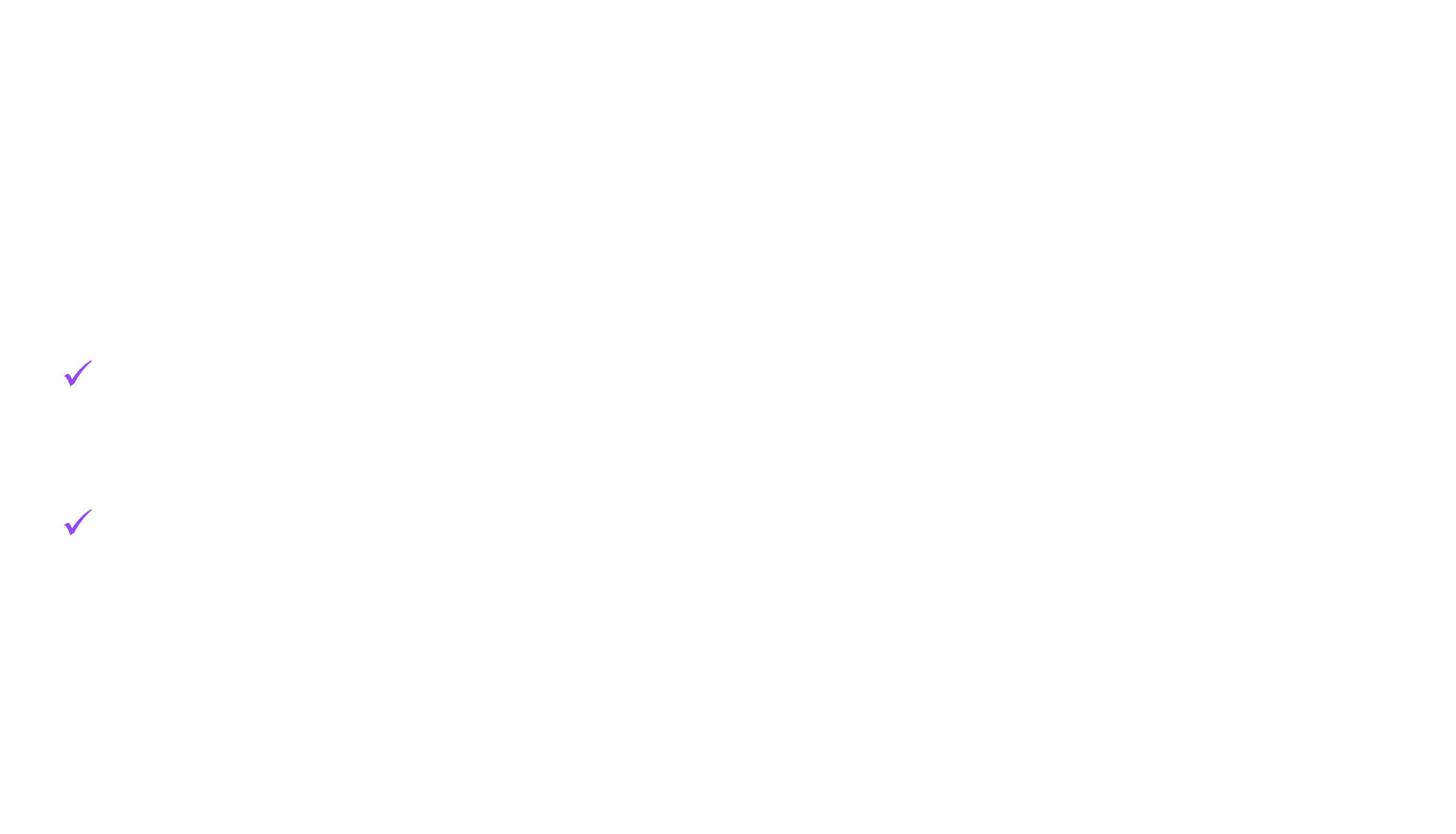 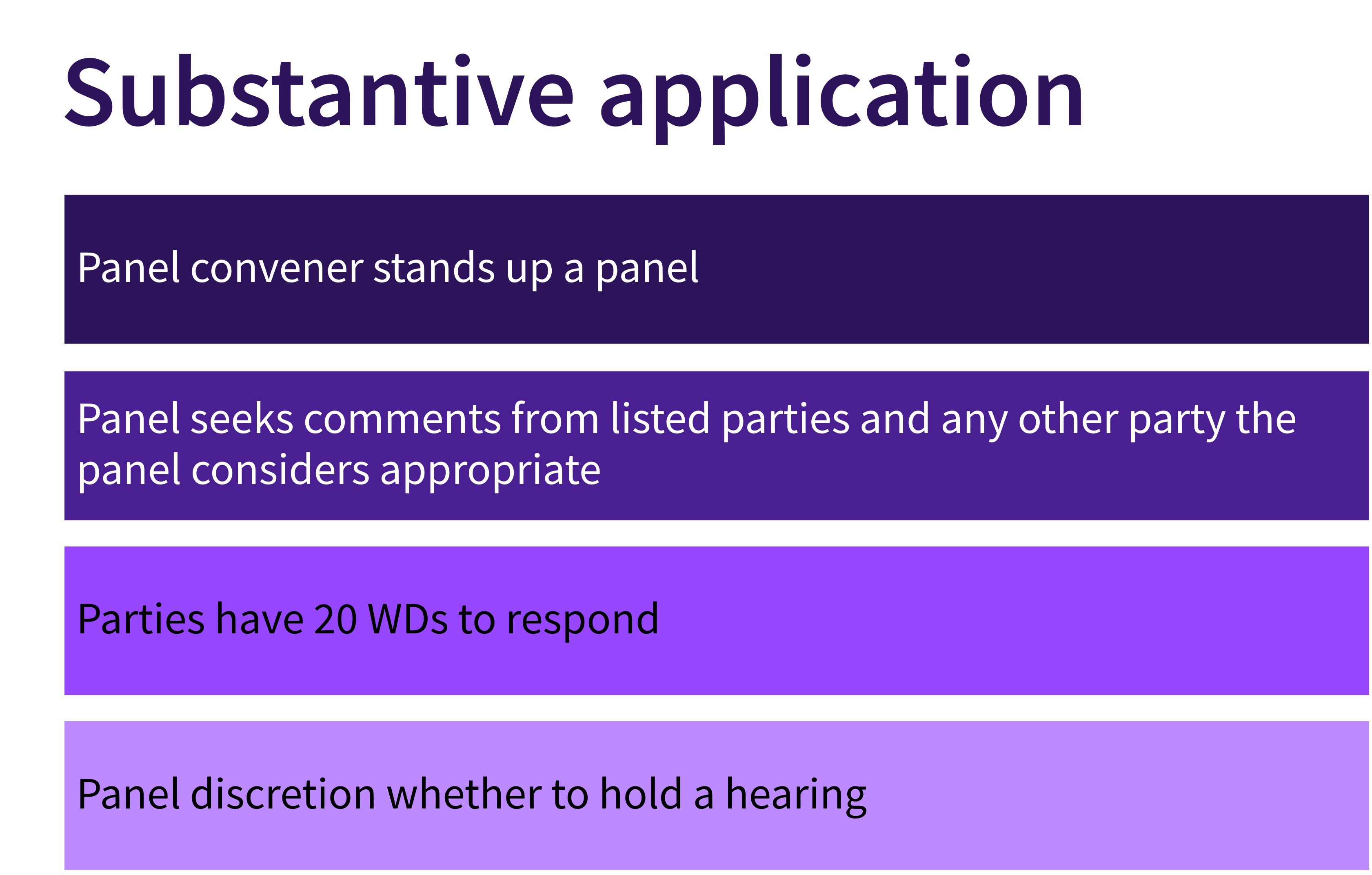 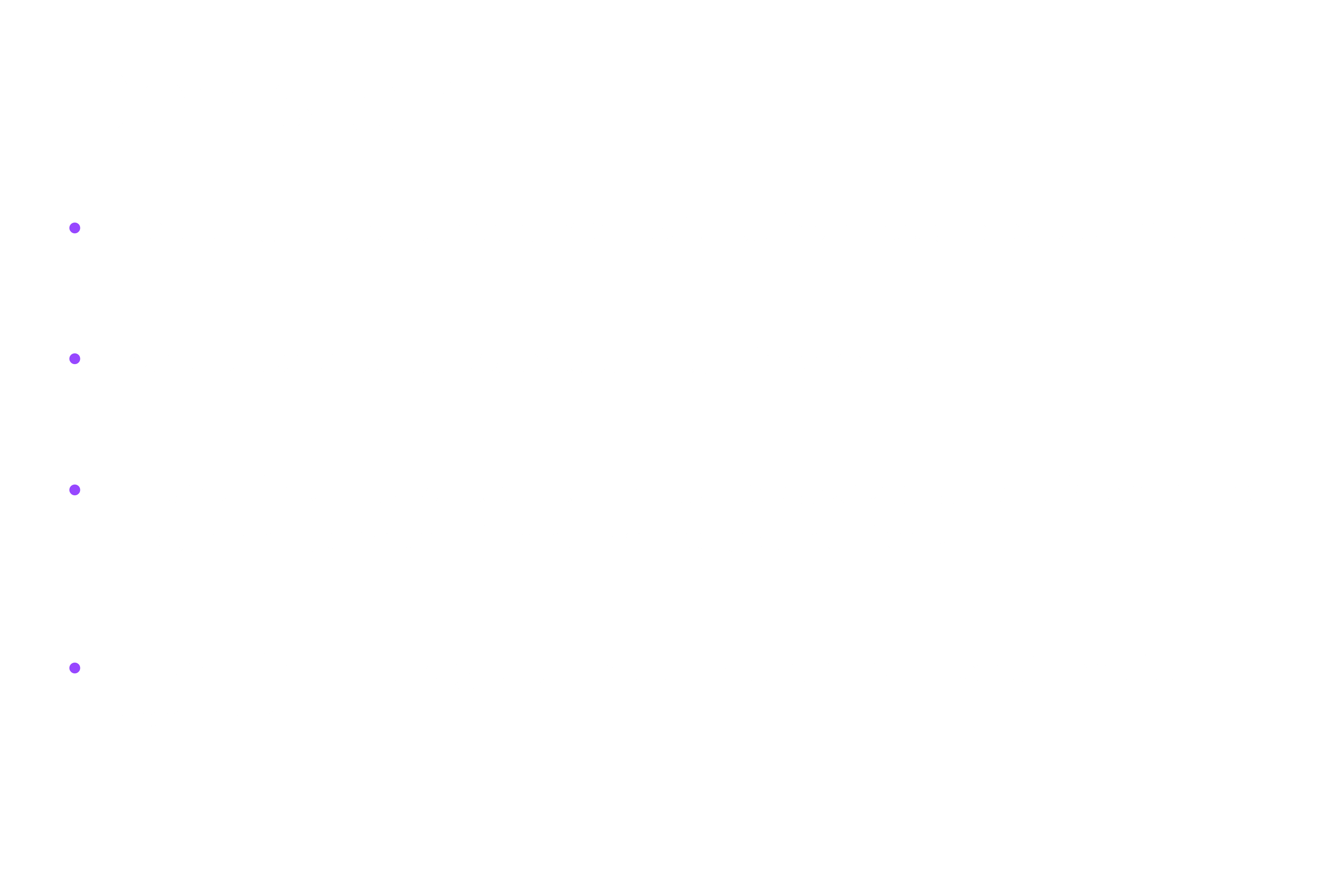 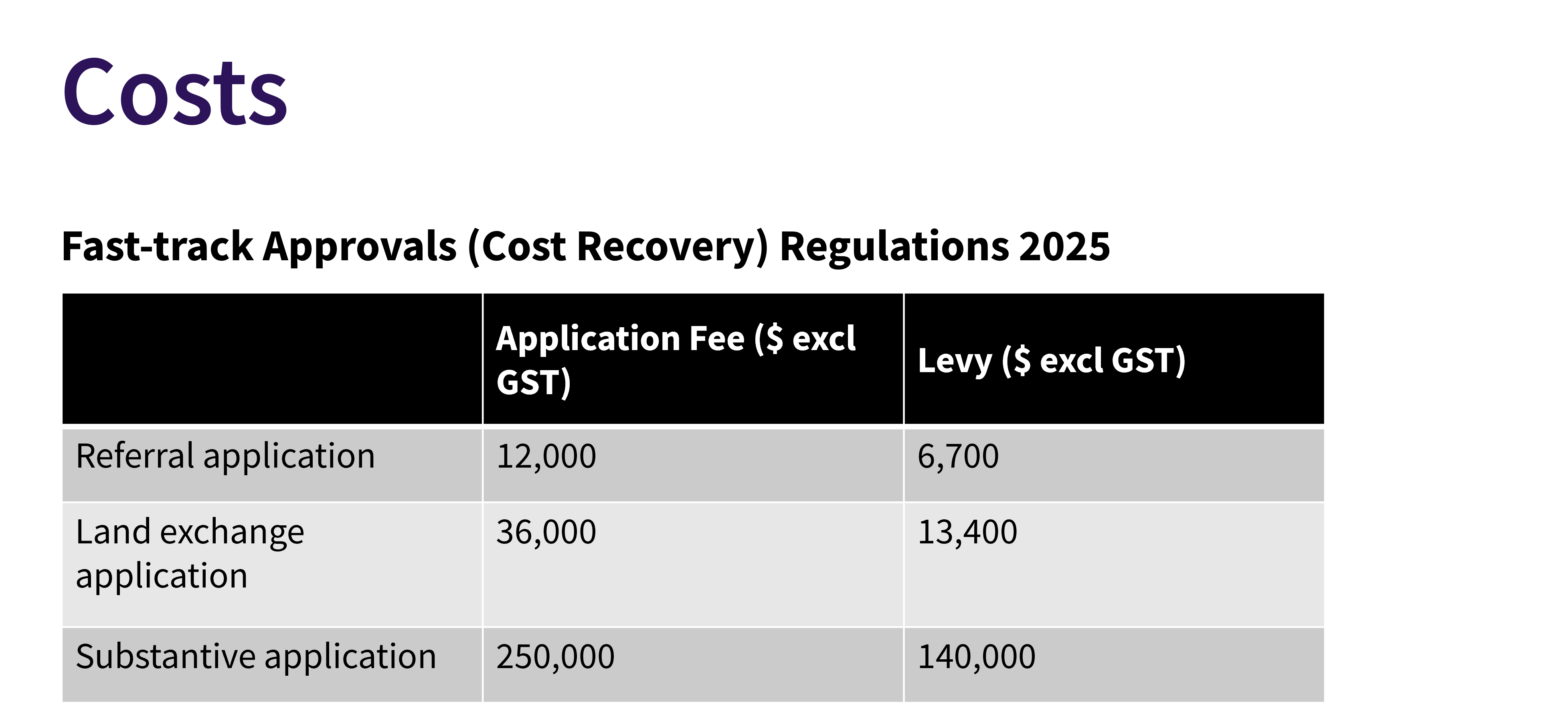 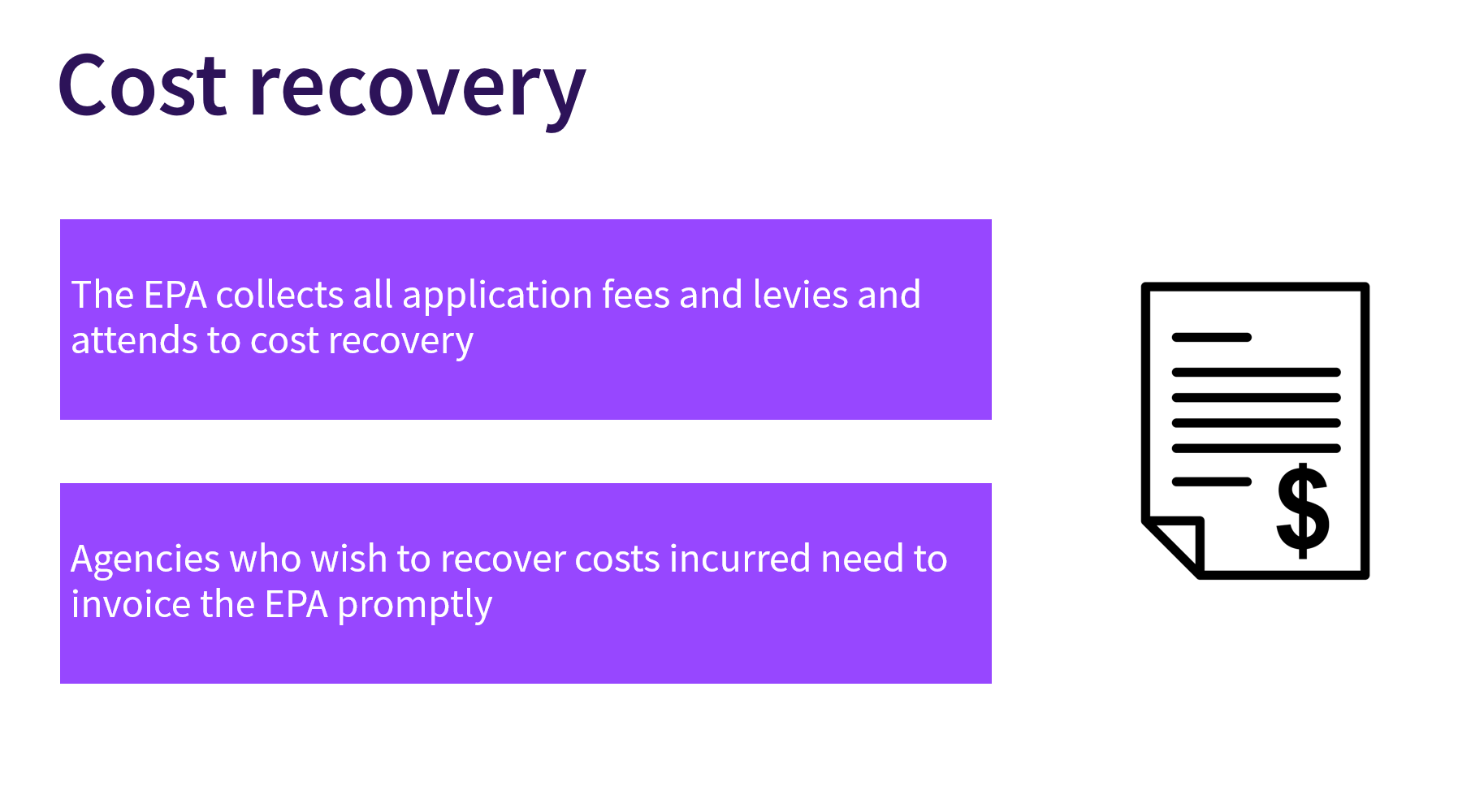 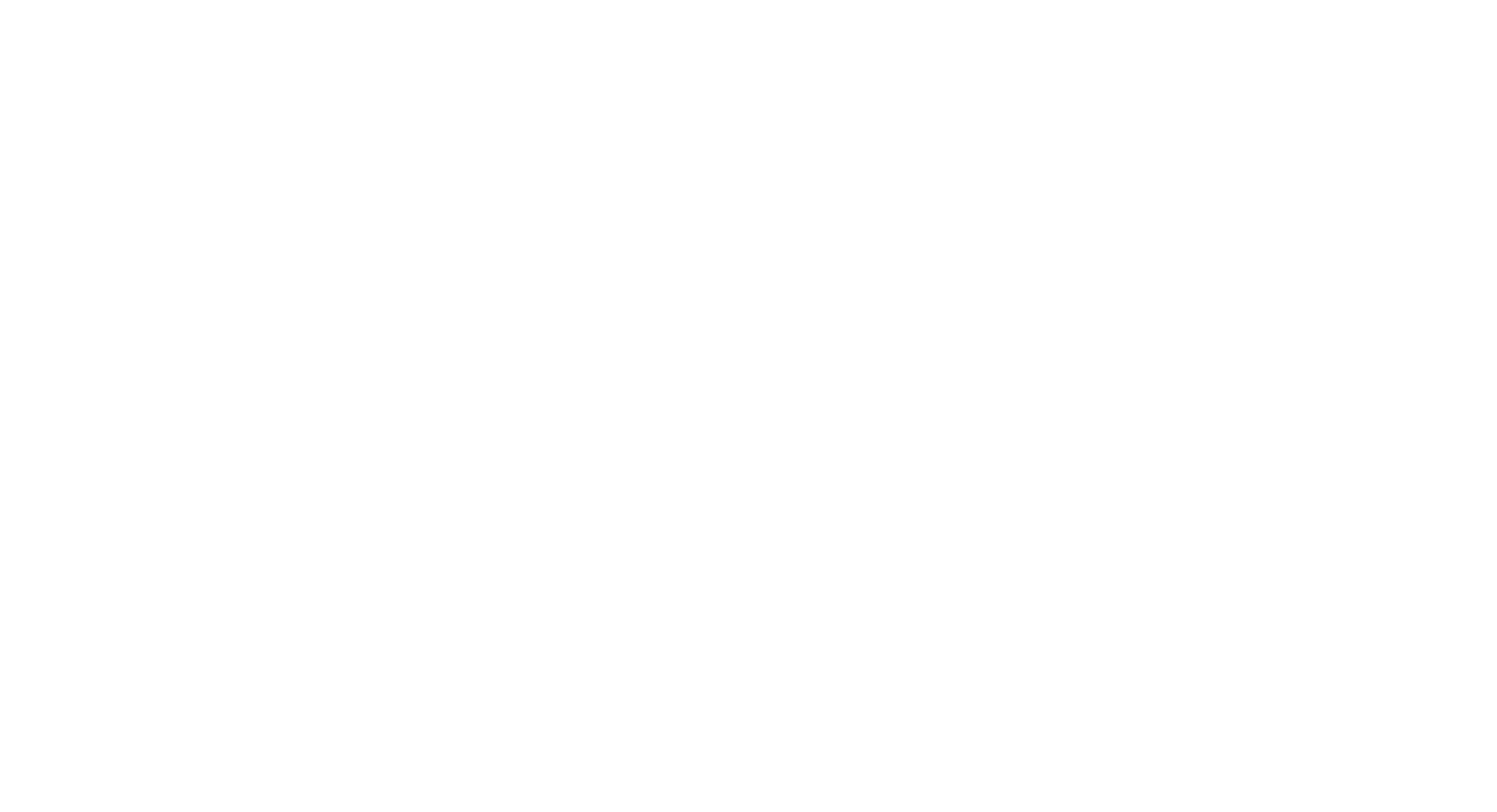